আজকের ক্লাসে

সবাইকে স্বাগতম
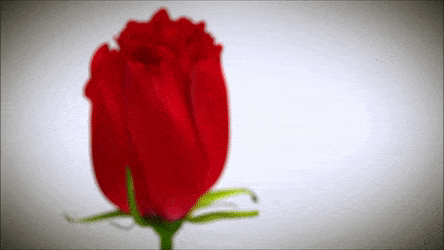 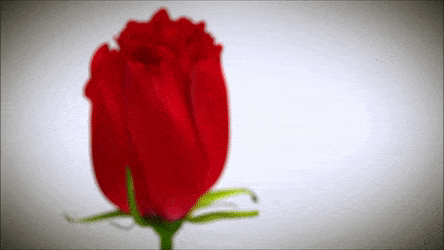 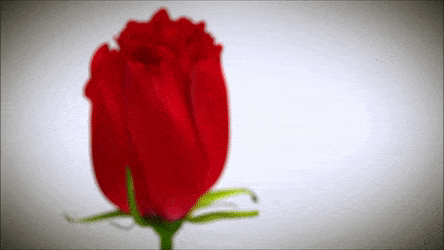 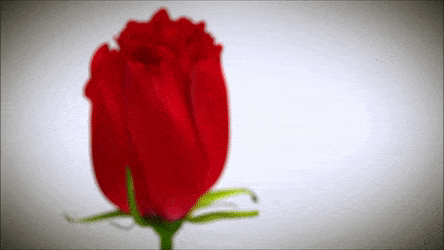 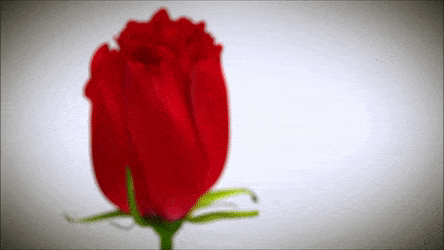 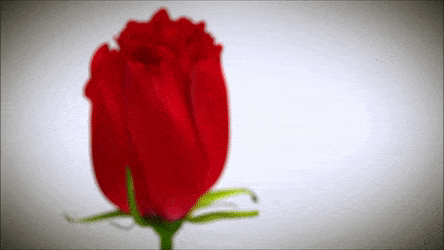 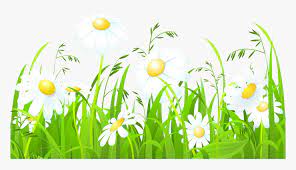 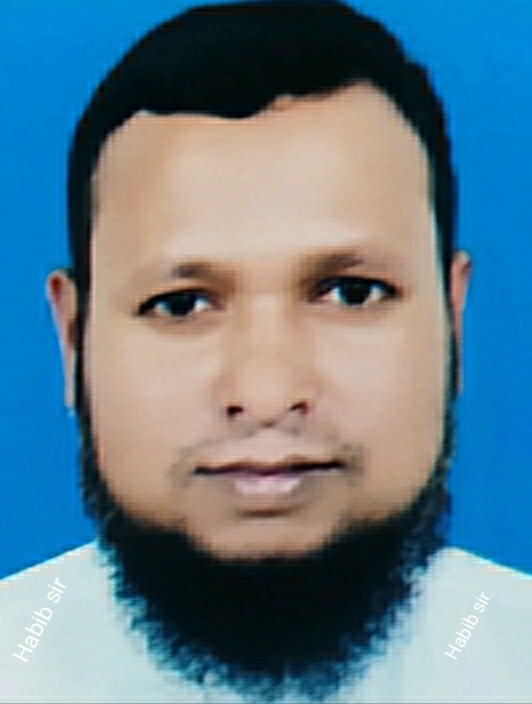 পরিচিতি
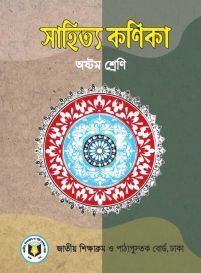 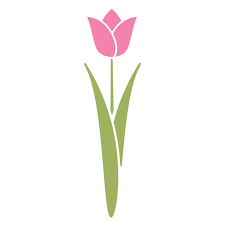 মোঃহাবিবুর রহমান
সহকারী শিক্ষক (সামাজিক বিজ্ঞান) 
 তিলসিন্দুর দাখিল মাদ্‌রাসা
বারহাট্টা, নেত্রকোনা।
Email- habib523277@gmail.com
শ্রেণি : ৮ম  
বিষয় : বাংলা ১ম 
সময় :  ৪৫ মিনিট
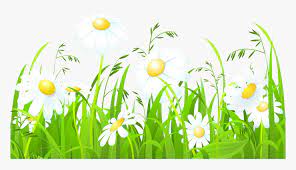 ছবি গুলোর দিকে লক্ষ কর----
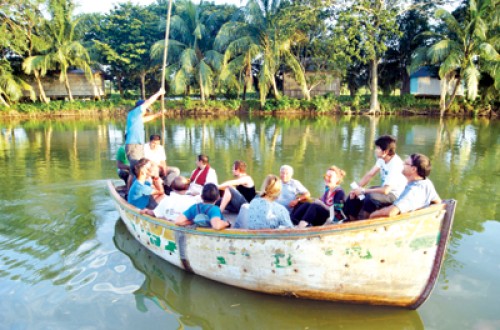 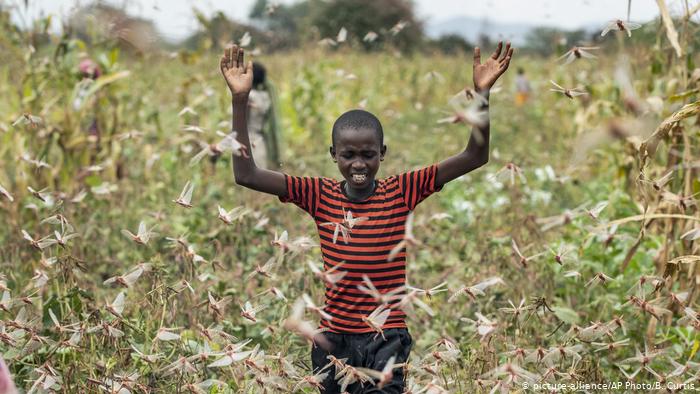 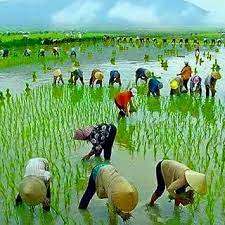 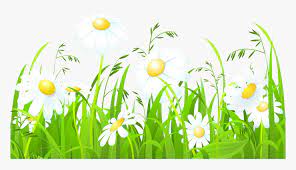 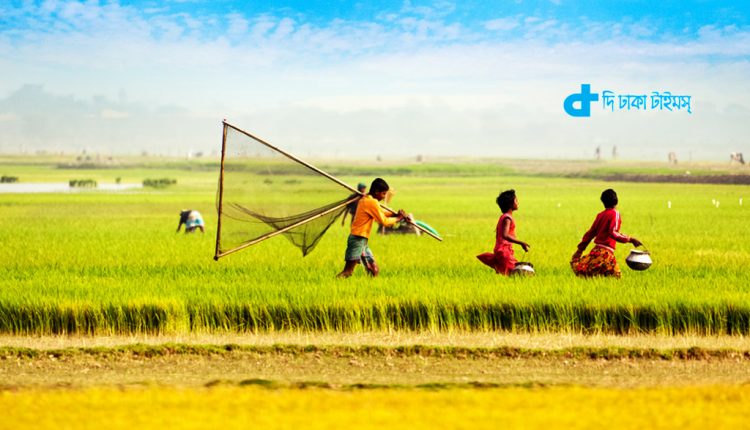 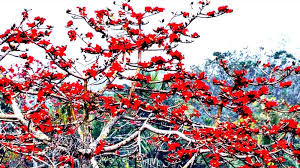 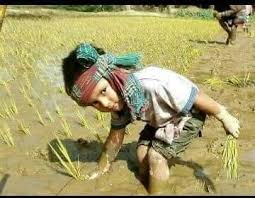 তোমরা কি বলতে পারবে ছবিগুলো তোমাদের পাঠ্য বইয়ের কোন পাঠের সাথে মিল আছে?
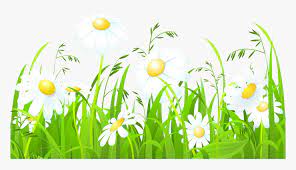 আজকের পাঠ.......
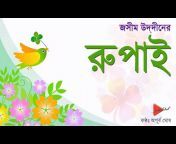 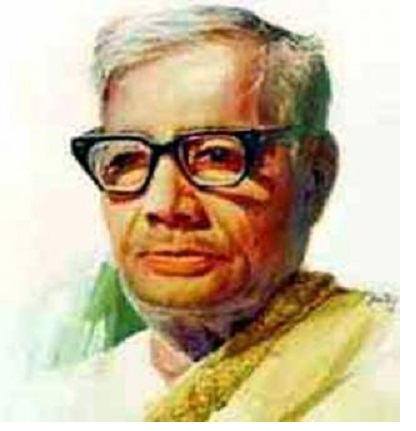 কবি
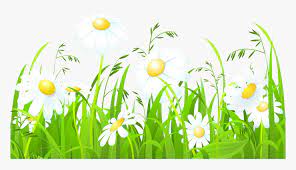 শিখন ফল
এই পাঠ শেষে শিক্ষার্থীরা…
১। কঠিন শব্দের অর্থ ব্যাখ্যা করতে পারবে।
২।কবি পরিচিতি বলতে পারবে।
৩। কবিতাটি শুদ্ধরূপে আবৃত্তি করতে পারবে।
৪। কবিতার  মূলভাব ব্যাখ্যা করতে পারবে।
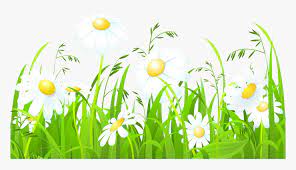 শব্দার্থ ও টীকা
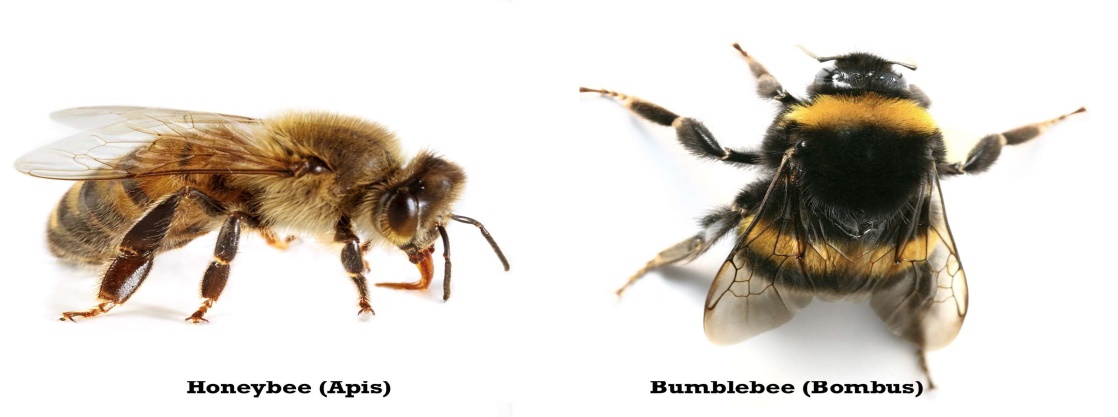 ভোমরা
ভ্রমর
কচি ঘাস
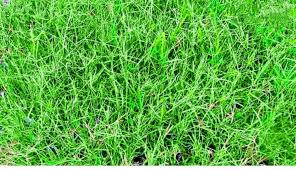 নবীন তৃণ
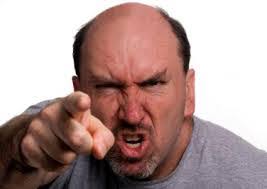 গর্ব
গরব
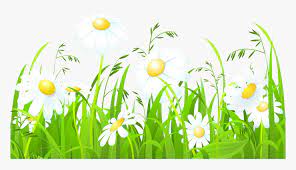 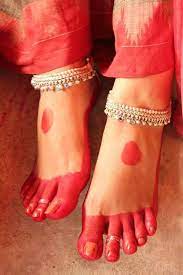 পদ রজ
চরন ধূলি
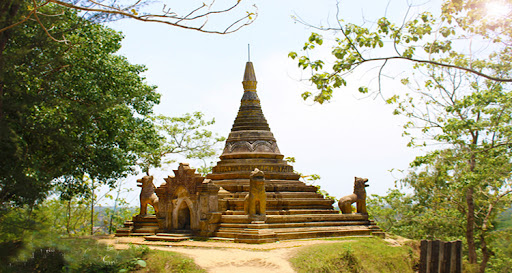 মথুরার নিকটবর্তী হিন্দুদের 
তীর্থস্থান।
বৃন্দাবন
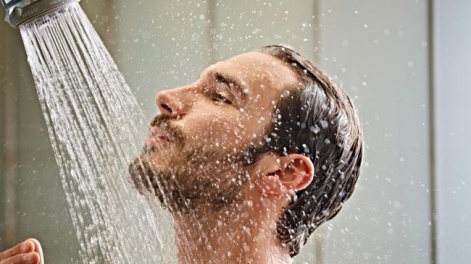 সিনান
গোসল
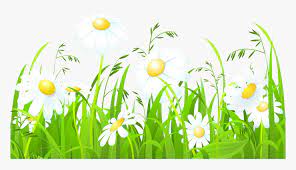 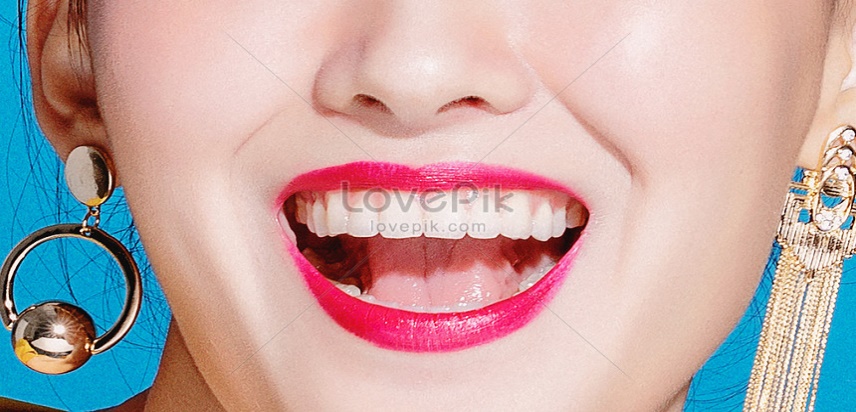 উজ্জ্বল
উজল
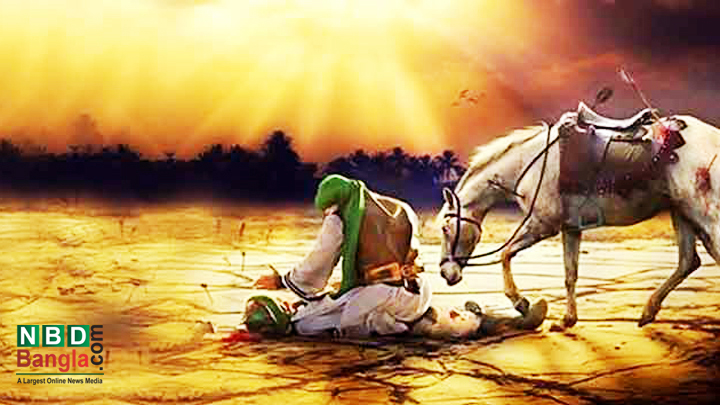 জারি গান
শোকগীতি
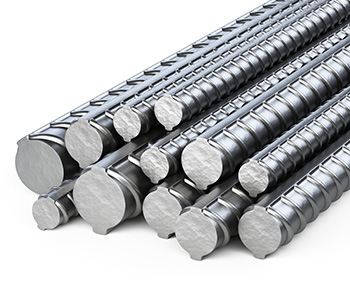 পাগাল
ইস্পাত
নিরব পাঠ
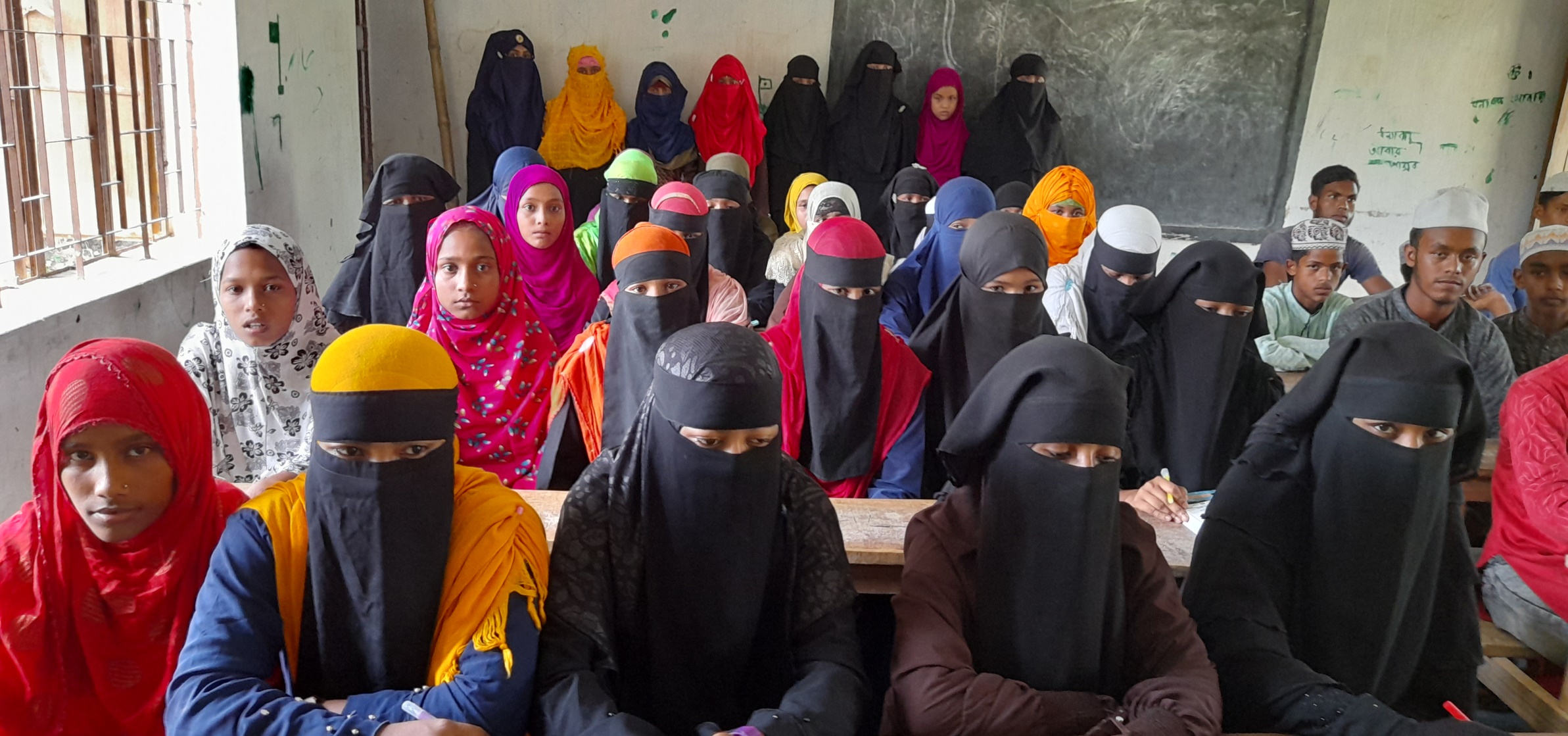 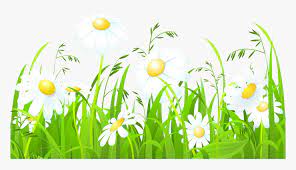 সরব পাঠ
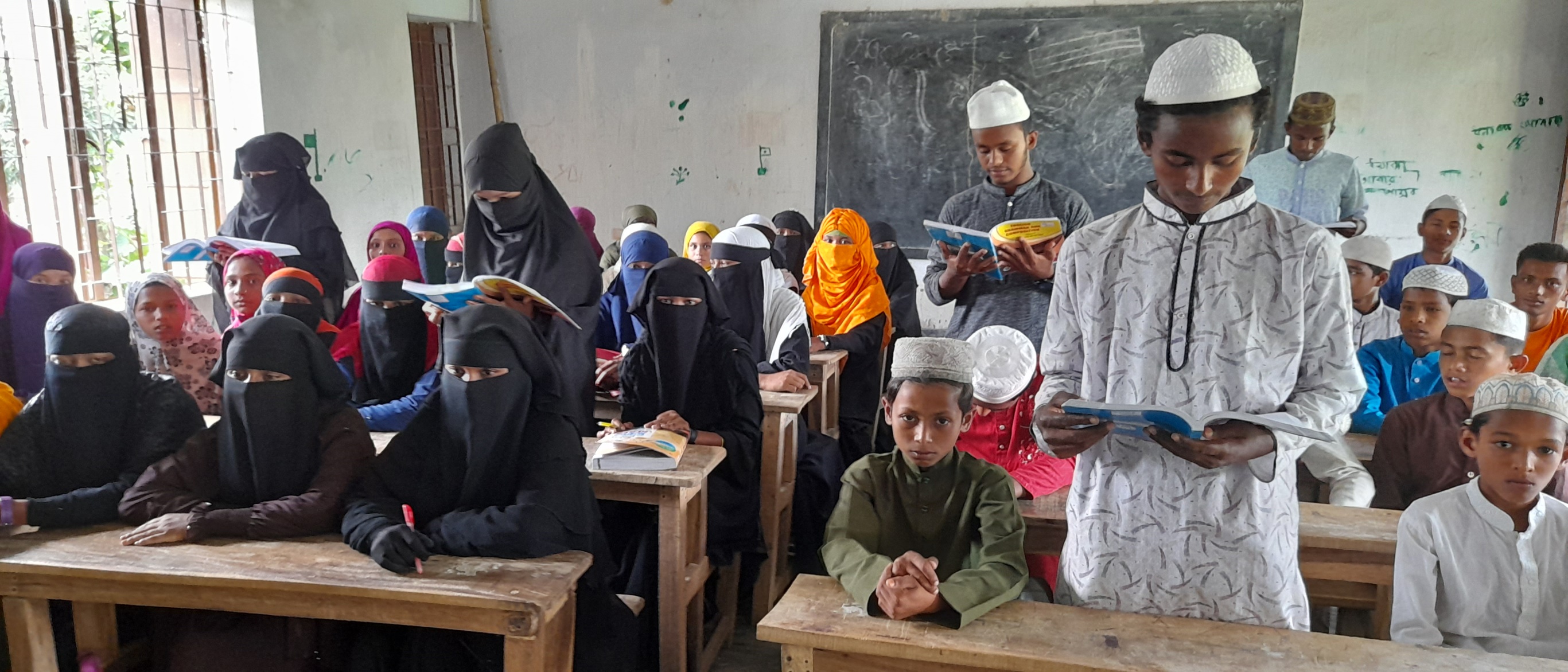 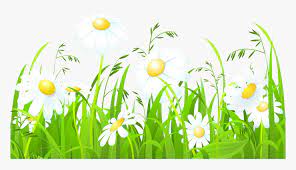 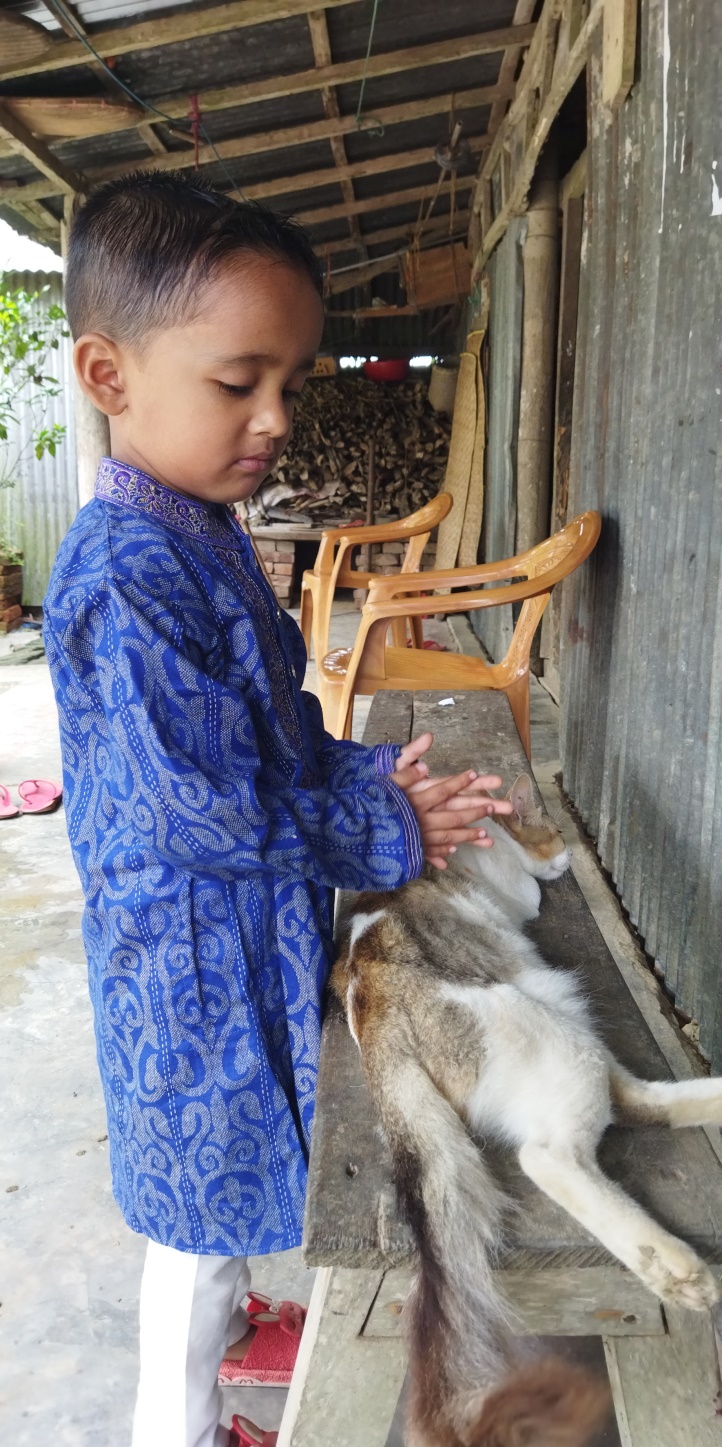 একক কাজ
রুপাই কবিতা অবলম্বনে একজন গ্রামীন কৃষকের চরিত্রে অভিনয় করে দেখাও।
যে কালো তার মাঠেরি ধান, যে কালো তার গাঁও!
সেই কালোতে সিনান্‌ করি উজল তাহার গাঁও ।
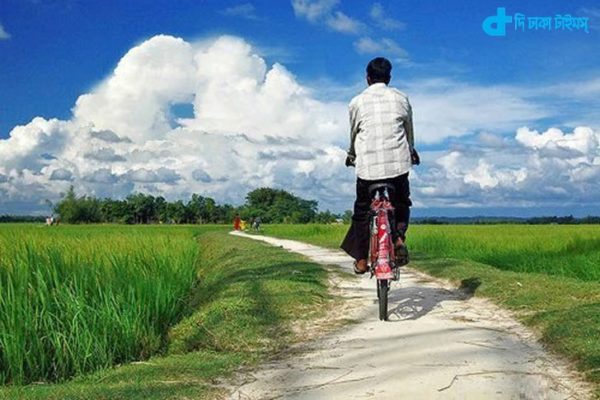 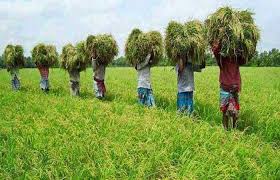 আখড়াতে তার বাঁশের লাঠি অনেক মানে মানী,
খেলার দলে তারে নিয়েই সবার টানাটানি ।
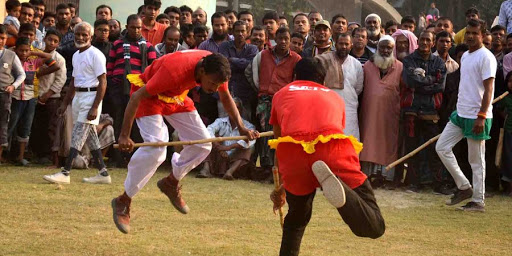 দলীয় কাজ
তোমাদের সংগৃহীত গ্রামীন ছড়া শ্রেনীতে প্রদর্শন কর।
মূল্যায়ন
১। ‘আখড়া’ কী?
নৃত্যগীত শিক্ষা ও মল্লবিদ্যা ও অভ্যাসের স্থান।
২। কবি জসীমউদ্‌দীন কত সালে জন্মগ্রহণ করেন?
১৯০৩ সালে।
৩। ‘নক্সী কাঁথার মাঠ’ কোন ধরণের রচনা?
কাহিনিকাব্য।
৪। কবির পেশা কী ছিল?
শিক্ষকতা
৫। কবির অন্যান্য কাব্য গ্রন্থের নাম কী ?
রাখালী, বালুচর, মাটির কান্না ।
৬। খেলার দলে কাকে নিয়ে সবার টানাটানি হয়?
রুপাইকে নিয়ে।
বাড়ির কাজ
রুপাই কবিতা থেকে একটি উদ্দীপক তৈরি করবে।
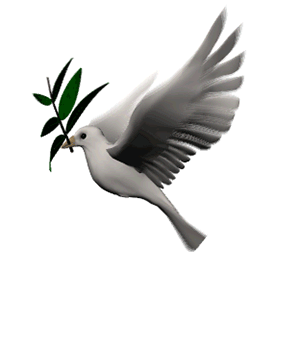 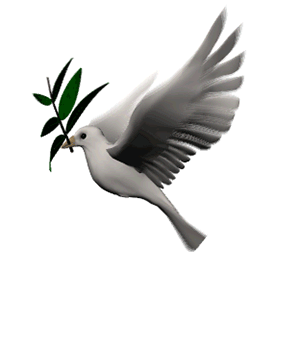 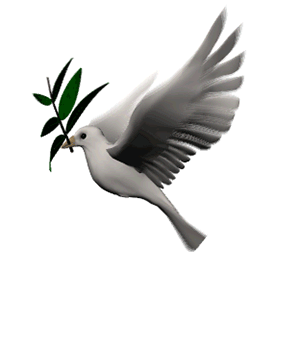 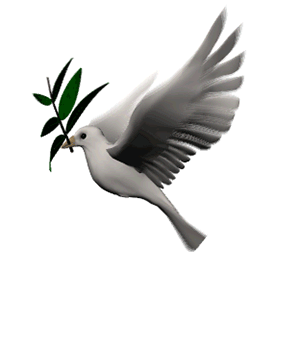 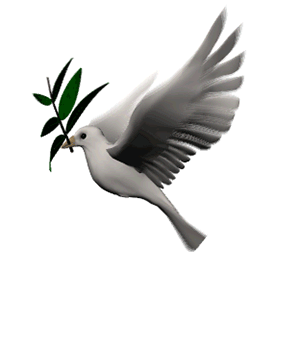 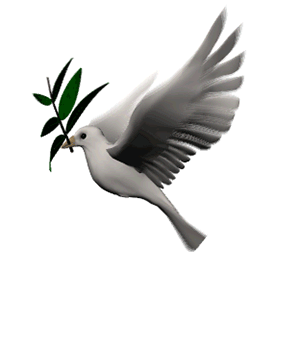 ধন্যবাদ সকলকে
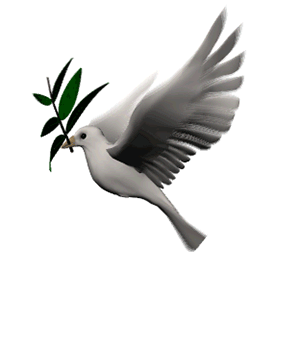 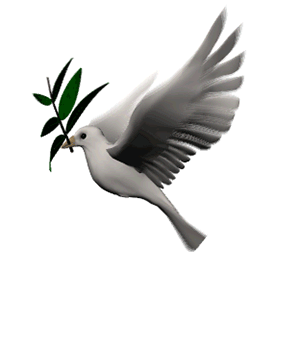 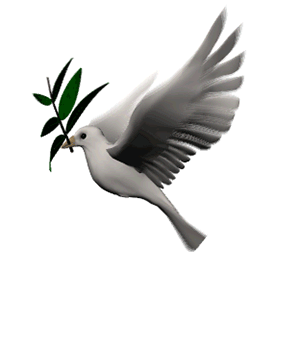 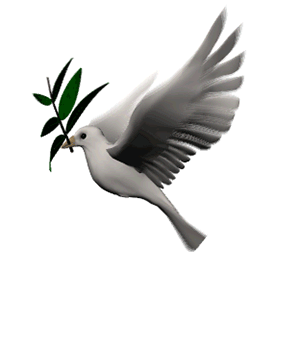 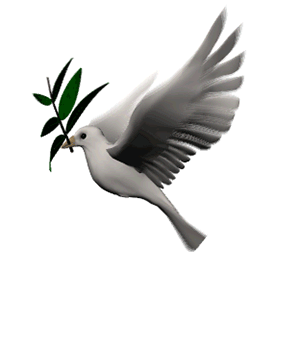 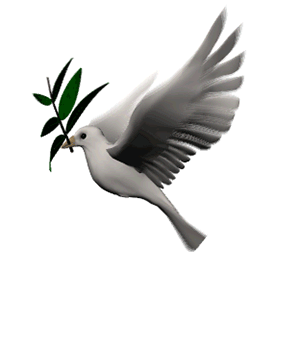 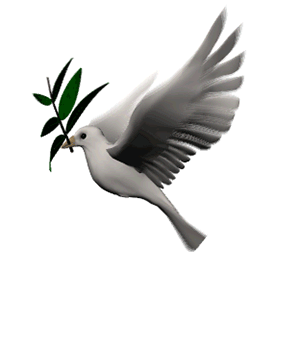 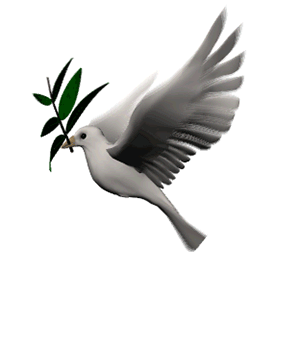 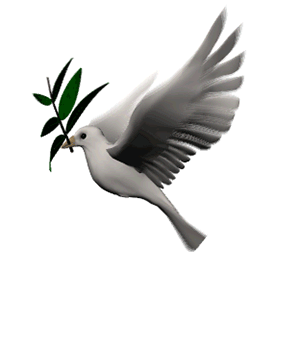 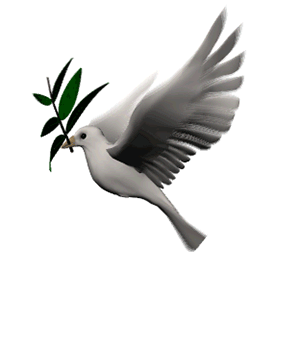 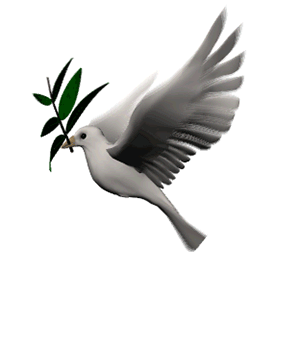 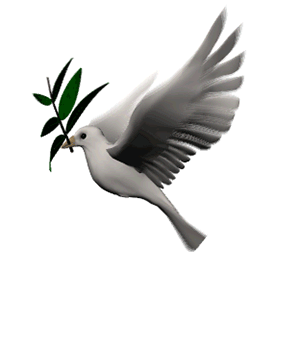 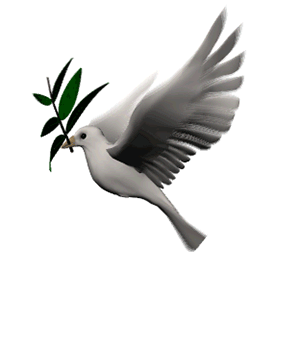 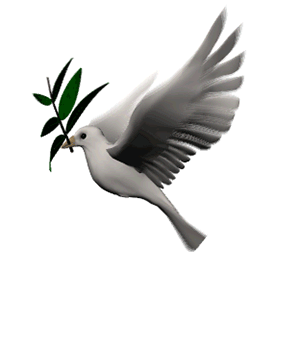 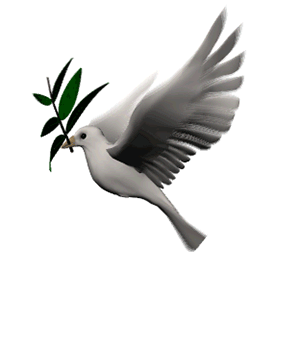 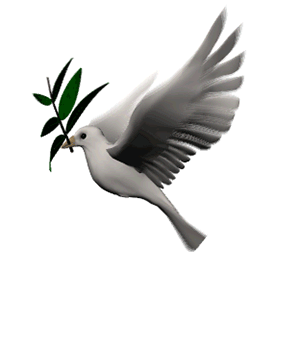 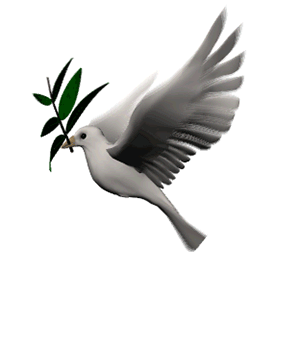 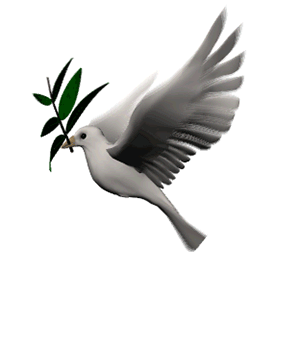 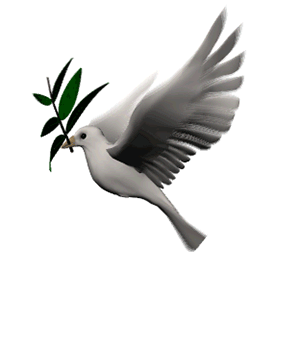 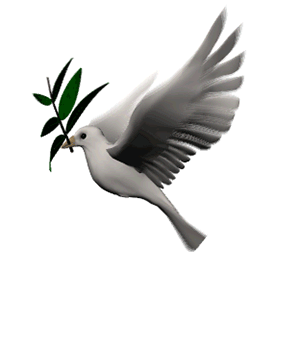 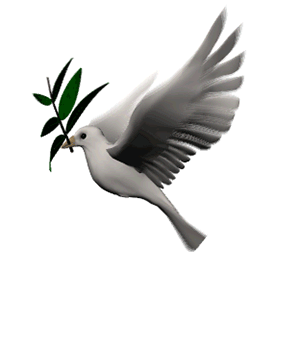 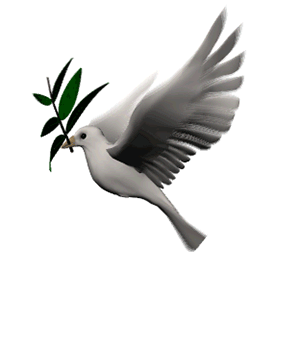